2 big problems Israel faced
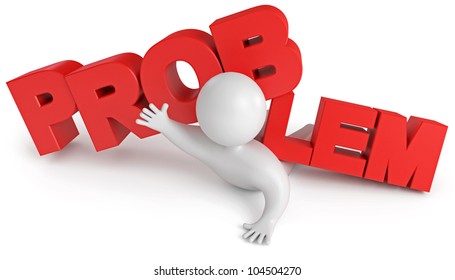 2 big problems Israel faced

Problem 1: A wicked deed was done in the town of Gibeah
2 big problems Israel faced

Problem 1: A wicked deed was done in the town of Gibeah
Solution: The wicked deed was punished – with war against and defeat of Benjamin
2 big problems Israel faced

Problem 2: The tribe of Benjamin has almost been wiped out
2 big problems Israel faced

Problem 2: The tribe of Benjamin has almost been wiped out
Solution: Brides are found and the tribe of Benjamin are able to carry on.
2. The real problem Israel faced
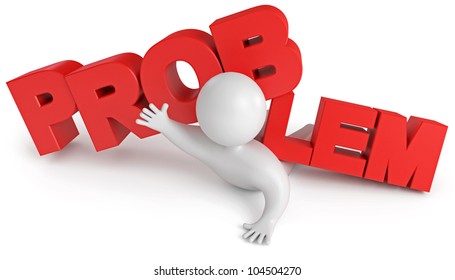 2. The real problem Israel faced

They had become like Canaan
2. The real problem Israel face:

They had become like Canaan
...but God's still there.